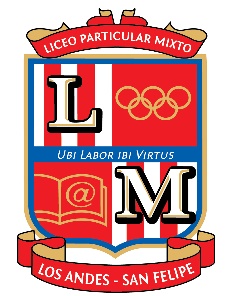 LICEO MIXTO LOS ANDES /SAN FELIPE
                                                                                                                                                                       DEPARTAMENTO DE MENTORÍA 2020
Proyecto: 
3er Año de Educación General Básica
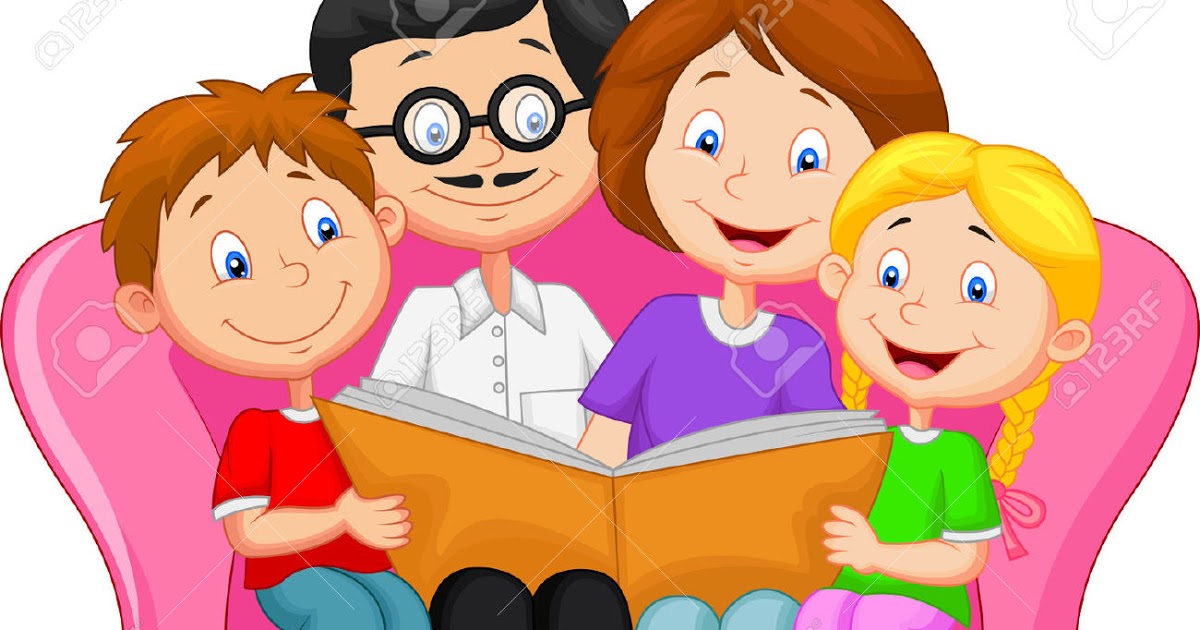 Trabaja activity book: pág  5,7 y en el Texto del estudiante pág 8 
What’s your name? (¿Cuál es tu nombre?)
How old are you? (¿Qué edad tienes?)
Texto del estudiante pág 8Repite y luego graba con tu voz: audios 2, 3 y luego envíaselos a tu profesor.
Activity book  pág 5 Completa el Passport.Dibújate a ti mismo y luego completa el passport con la información que falta.Trata de hacer el dialogo y practícalo.
Apoyo para trabajar con los números en inglés https://www.youtube.com/watch?v=By2hmo323xMActivity book pág 7Cuenta y coloca el numero de cada imagen .
TAKE CARE!!!!!
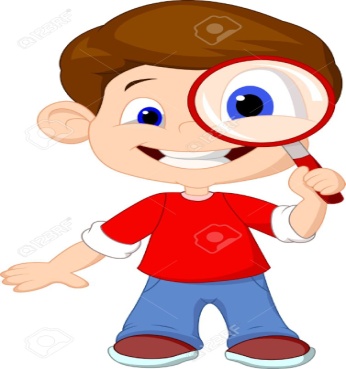